Les sens dans tous les sens !
Oeuvres d’art proposées pour : 

L’ouïe
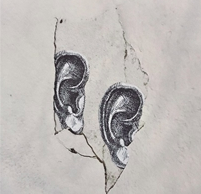 Street art
Les murs ont des oreilles, R. inconnu
Sculpture
L’oreille,  Laurette Rybky
Peinture à l’huile
De bouche à oreille, Gérard Detrait
Les sens dans tous les sens !
Oeuvres proposées pour : 

Le goût
Mise en scène
Bon appétit, Marcel ! Meret Oppenheim
Photographie métaphorique
Italian still life, Irving Penn
Modelage
Assiette oeufs plat 5, Bachelot et Caron
Poterie, moulage
Le dernier souper, Corine Borgnet
Les sens dans tous les sens !
Oeuvres proposées pour : 

La vue
Dessin à l’encre
L’oeil Pop Art, Christine Collard
Collage
Collage , J. Bishop
Sculpture végétale
Terrarium, Robert Cannon
Pastel et fusain
L’oeil, Virginie Delonca
Les sens dans tous les sens !
Oeuvres proposées pour :

 
Le toucher
Sculpture déchets, ardoise et craie
Hybrid realities, Keisha Castello
Sculpture d’assemblage
Globe The Veld, Arthur Simms
Sculpture surréaliste
Le déjeûner en fourrure, Meret Oppenheim
Sculpture d’assemblage
El Dorado, Hew Locke
Les sens dans tous les sens !
Oeuvres proposées pour : 

L’odorat
Structure lycra, clous de girofle, curcuma, poivre
We stopped just here at the time, Ernesto Neto
Fresque
Mur de Poil de Carotte, Michel Blazy
Dessin
Avoir du nez, Jepoy
Sculpture suspendue
Le nez, Giacometti